The ABCs of FBA
Retail arbitrage on amazon
Credit Card Spend
RetailArbitrage
Gift Card Arbitrage
No Overhead
Storage / Expiration / Shipping
RetailArbitrage
Gift Card Arbitrage
Sometimes preferable to direct-from-CC
Always welcome in store
Alternate when GC market floods
Get around CC buying limits with gift cards
RetailArbitrage
Gift Card Arbitrage
Gift Card Market
 (3rd Party)
Amazon
Money Order / Serve
(VGCs / MCGCs)
Commission
Commission
Mostly Cash Profit
Profit: Miles & Points (small)
Mostly Break Even
Profit: Miles & Points (big)
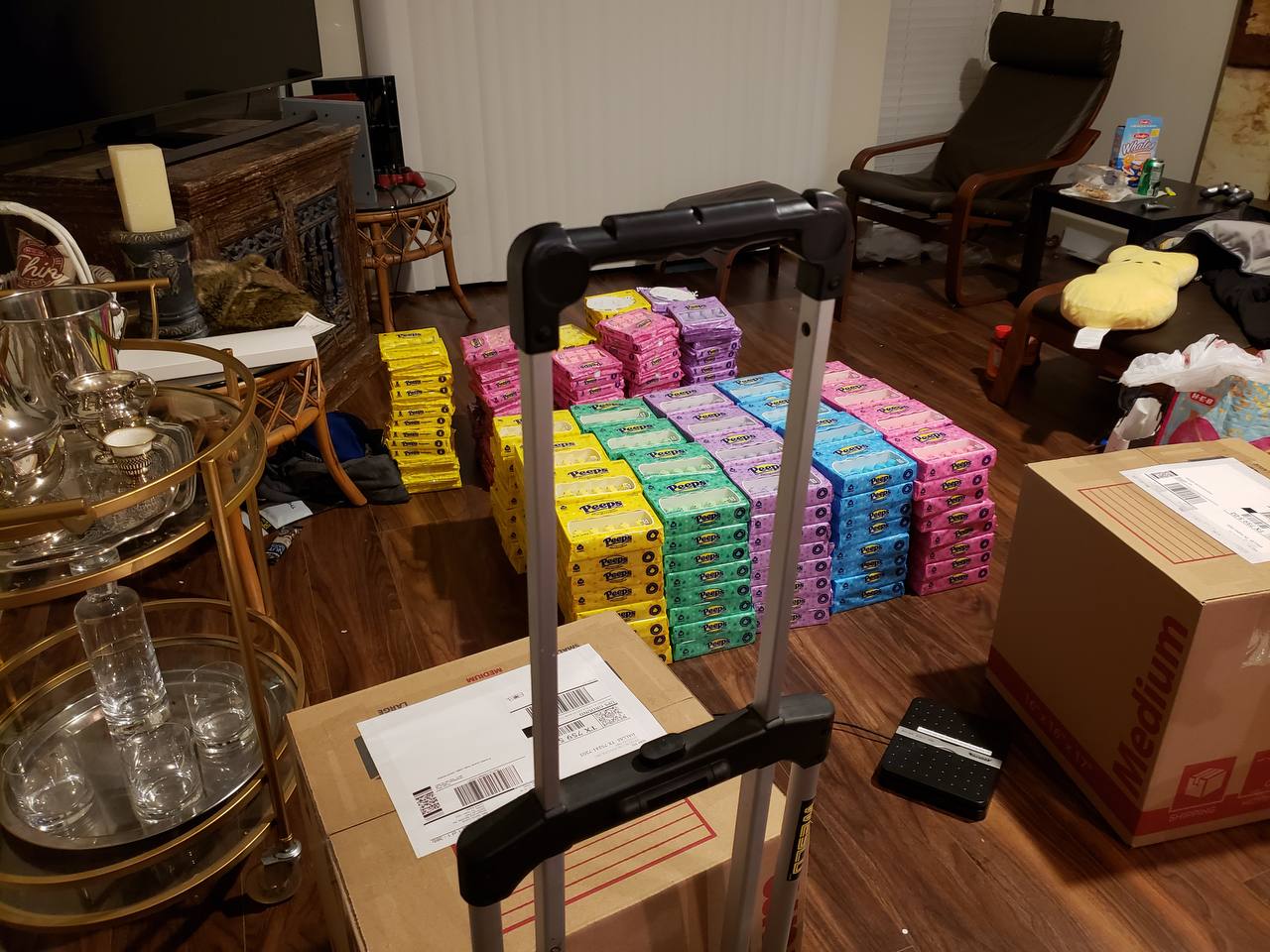 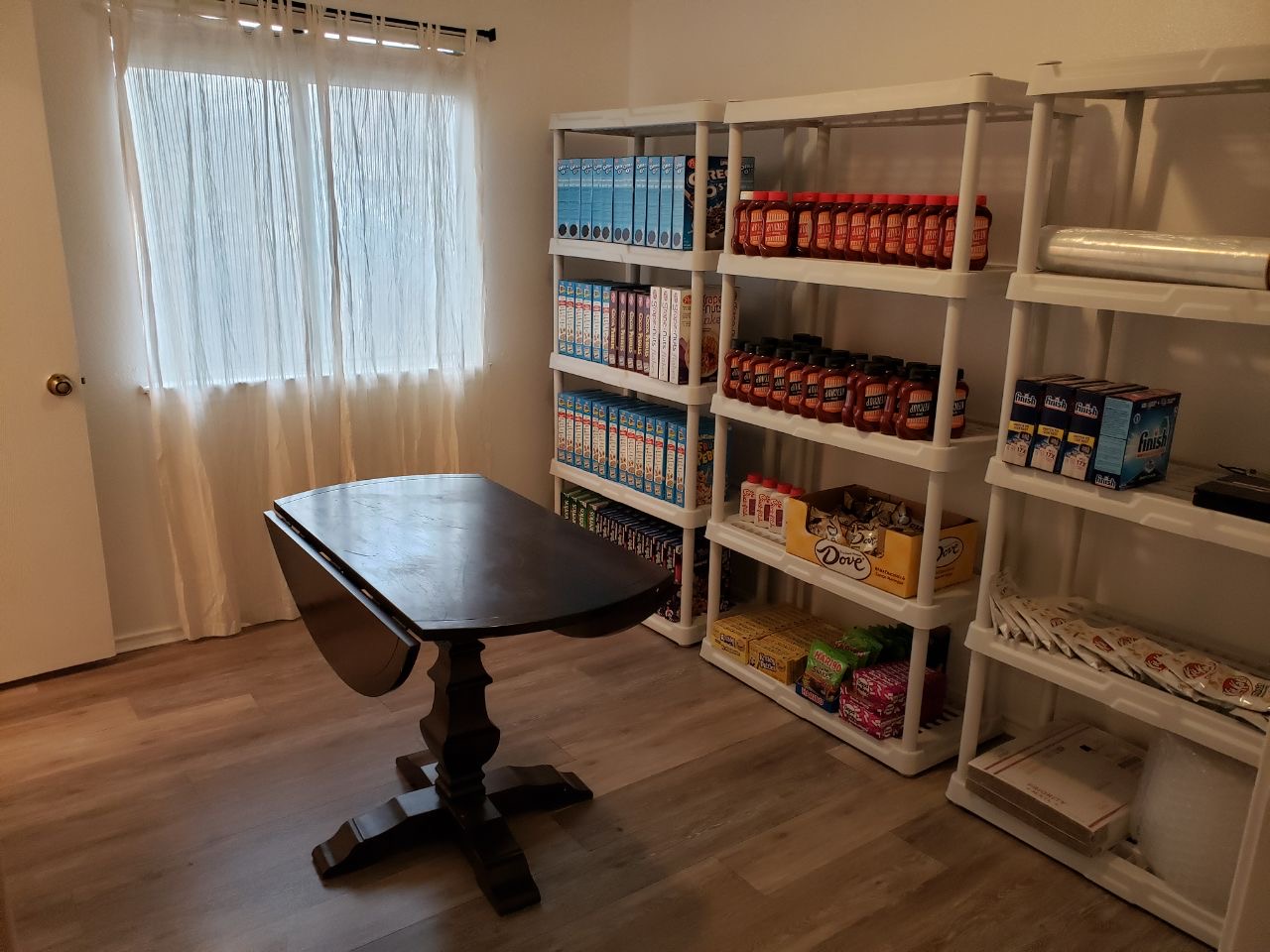 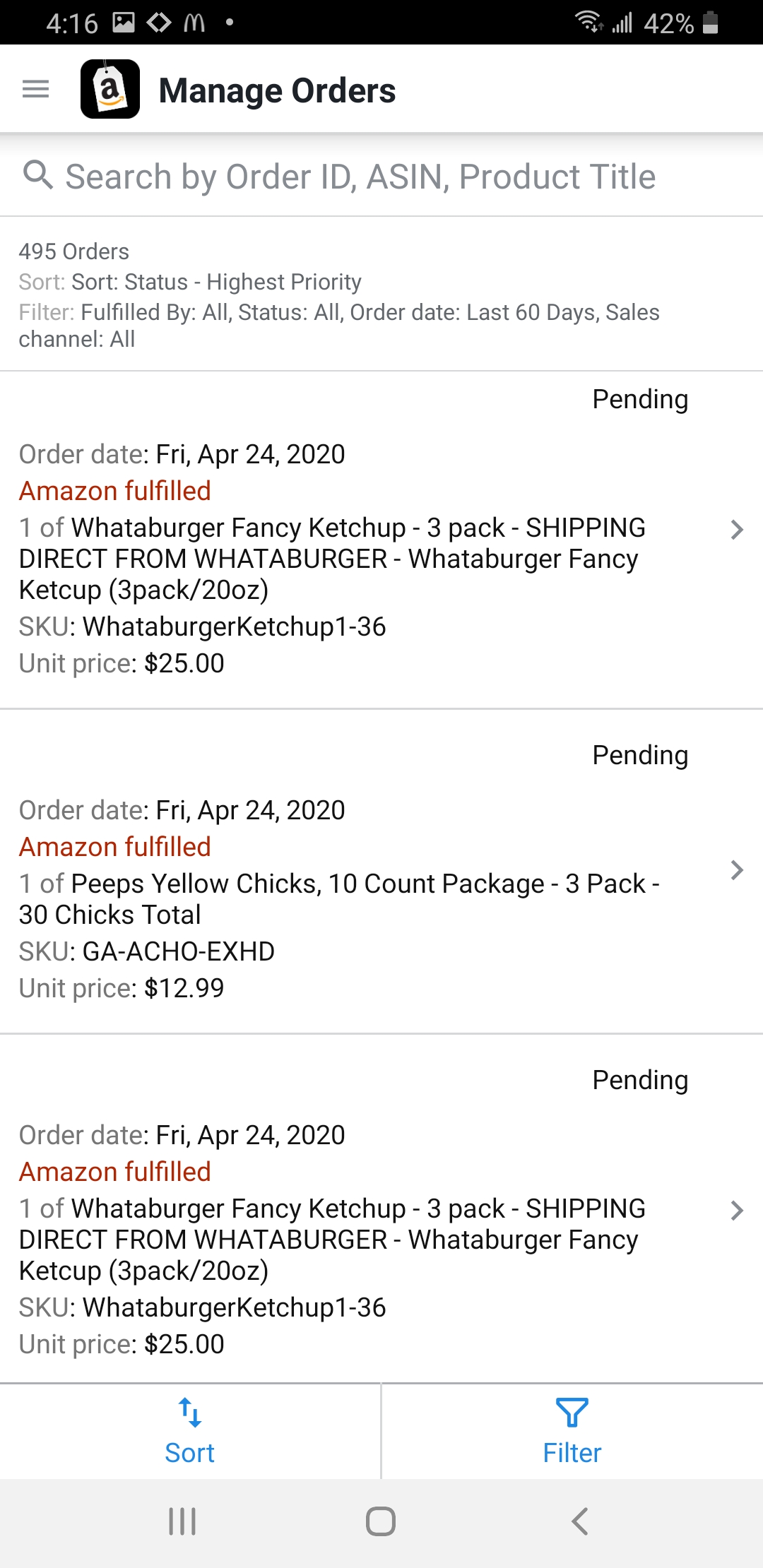 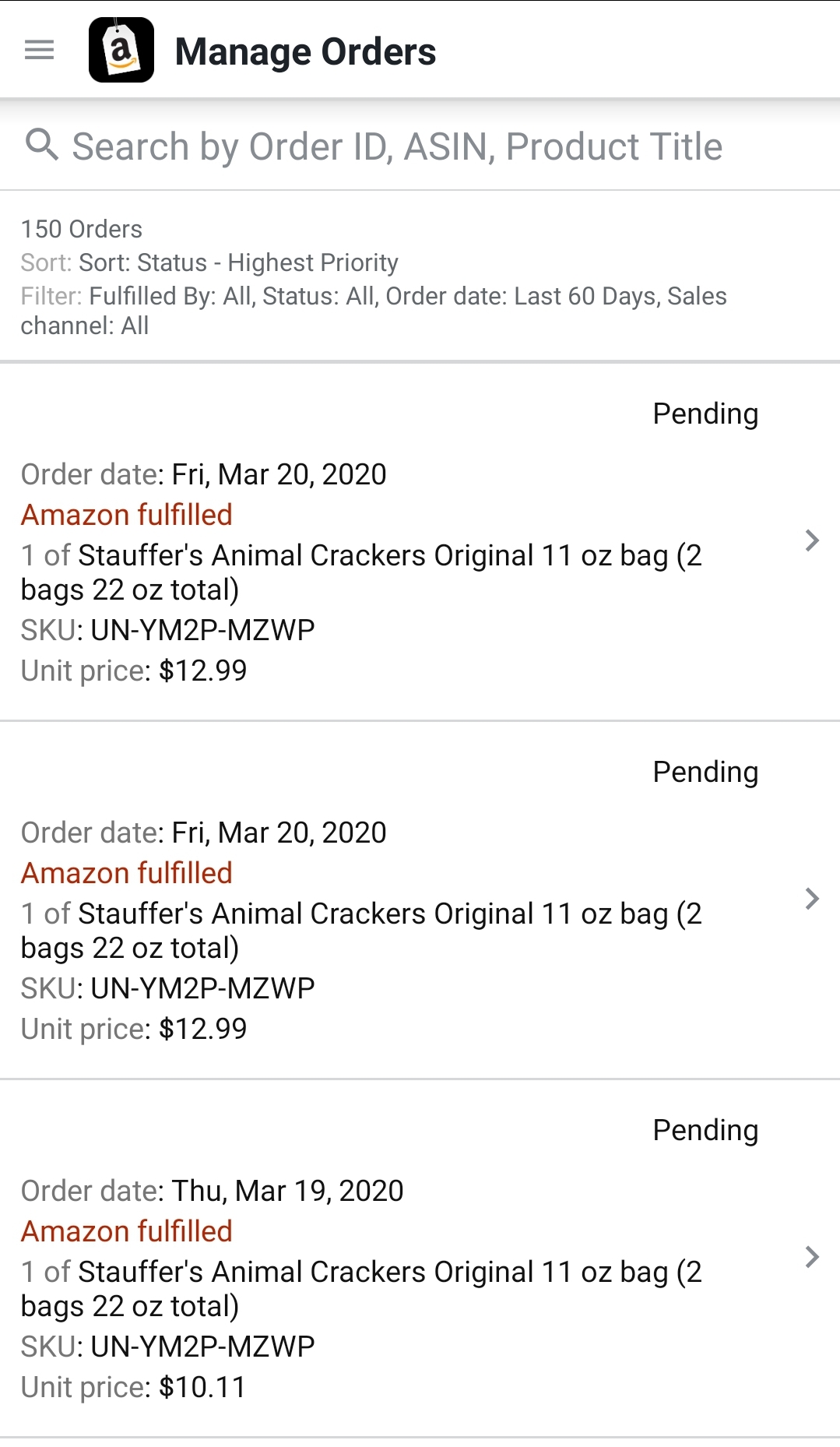 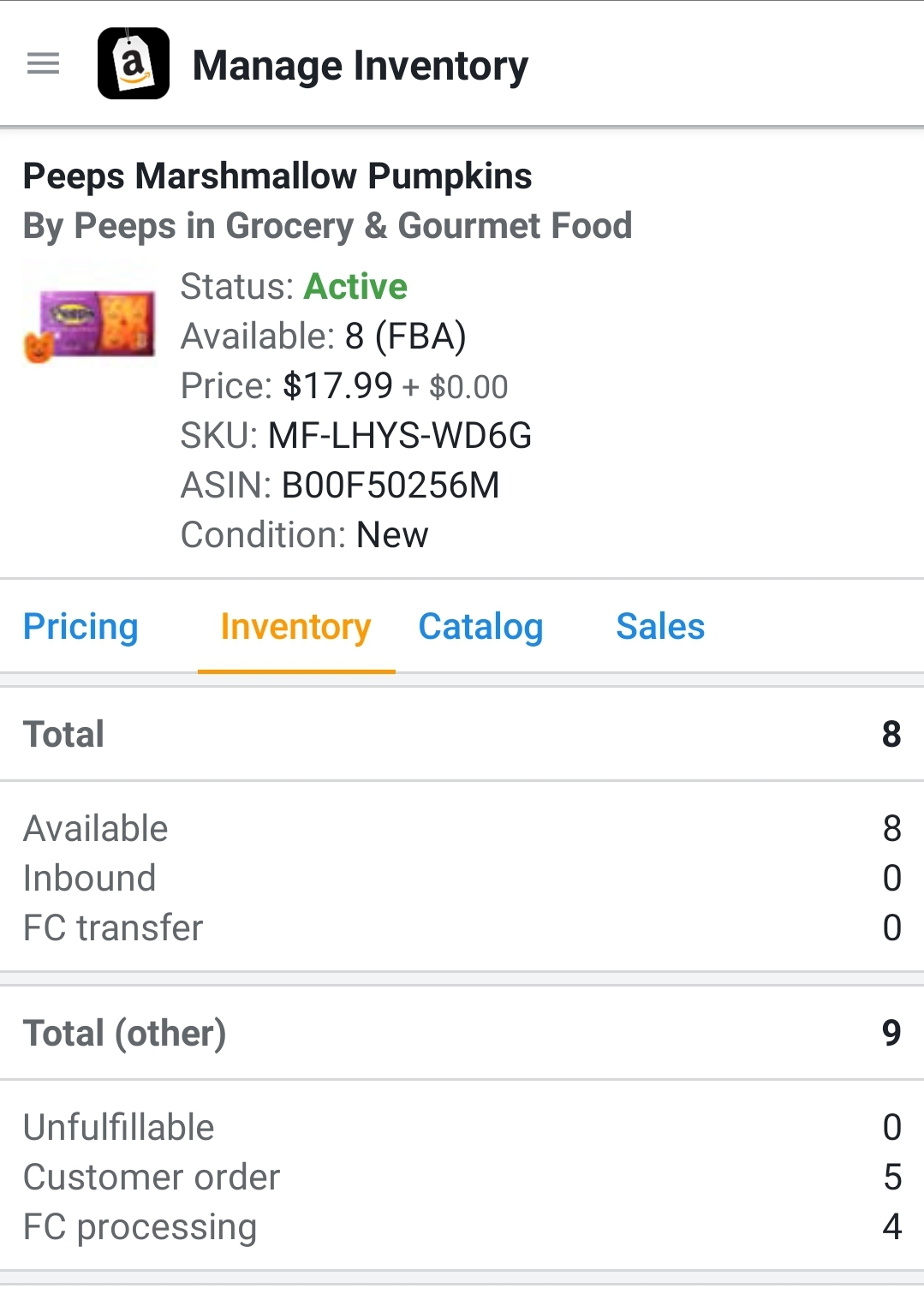 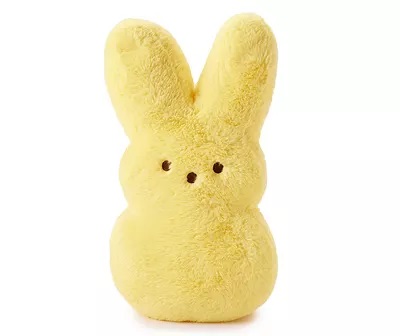 Questions?
Derrick Duck
Telegram: @DerrickDuck

https://duck-deals.com